Databases– Part 2
Lesson 5 & 6
http://www.yahmad.co.uk/
Starter 1 – Finding Information
You use a query if you want to search for specific data in a database using specific search criteria. 

Discuss the different search criteria used in YouTube when searching for a clip?
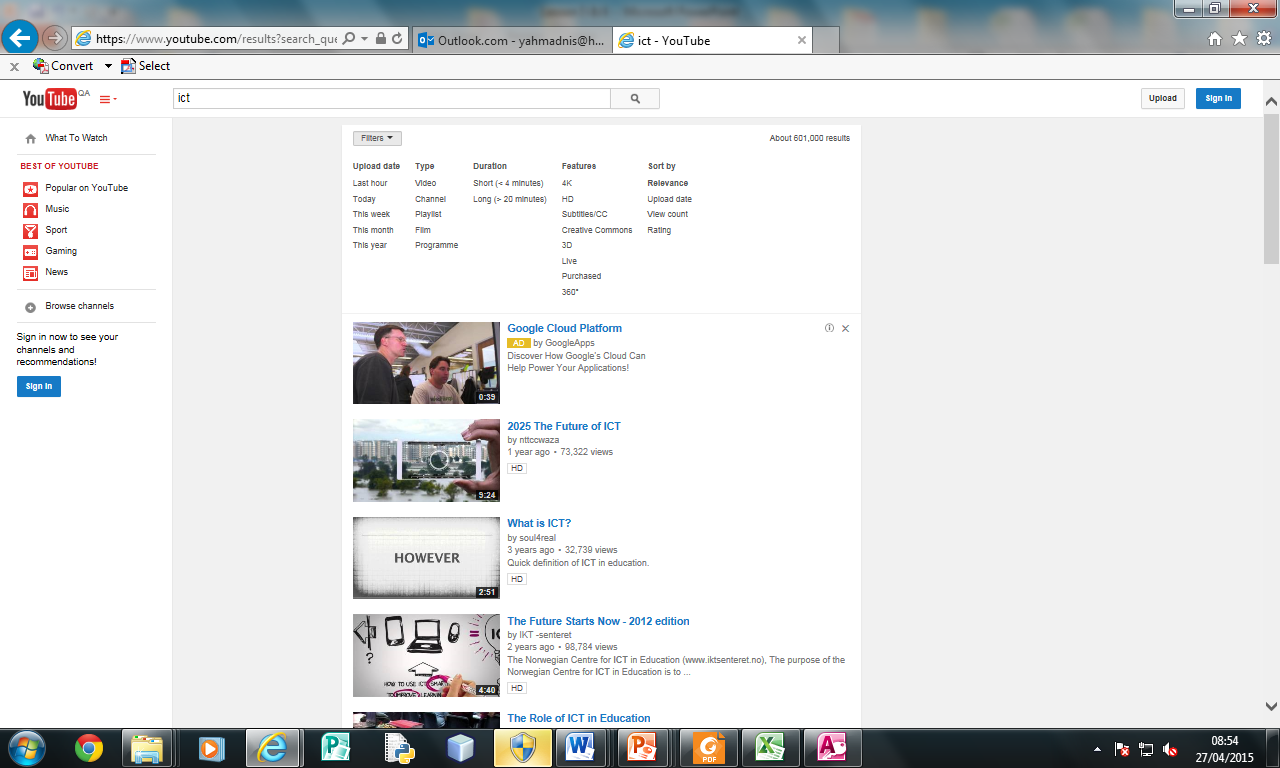 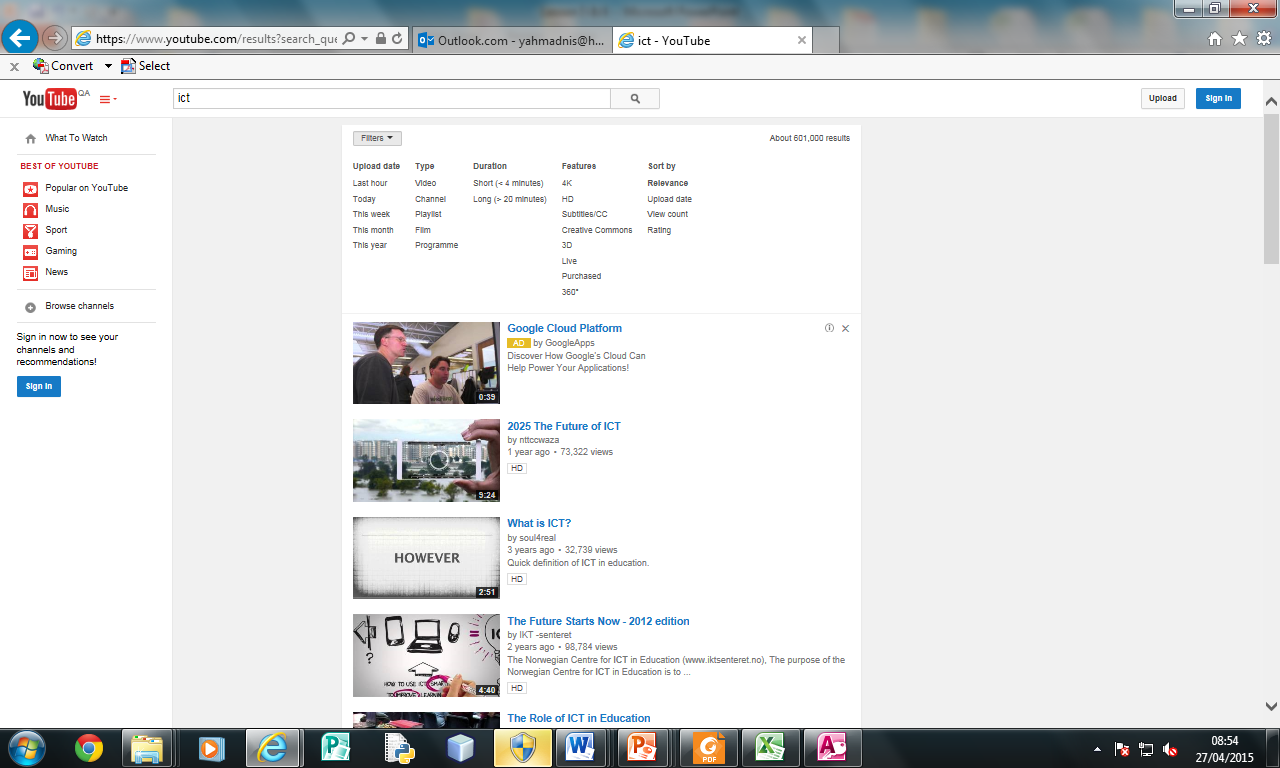 Why would you use the different search criteria?
http://www.yahmad.co.uk/
Starter 2 – Discuss the different types of Search Criteria
http://www.yahmad.co.uk/
Lesson Overview
http://www.yahmad.co.uk/
Task 1 – Simple Query and Report
http://www.yahmad.co.uk/
Calculated Run Time Fields
Enter New Calculated Run Time Field here
Calculated Run time is used when we have to calculate specific values using data from existing fields.
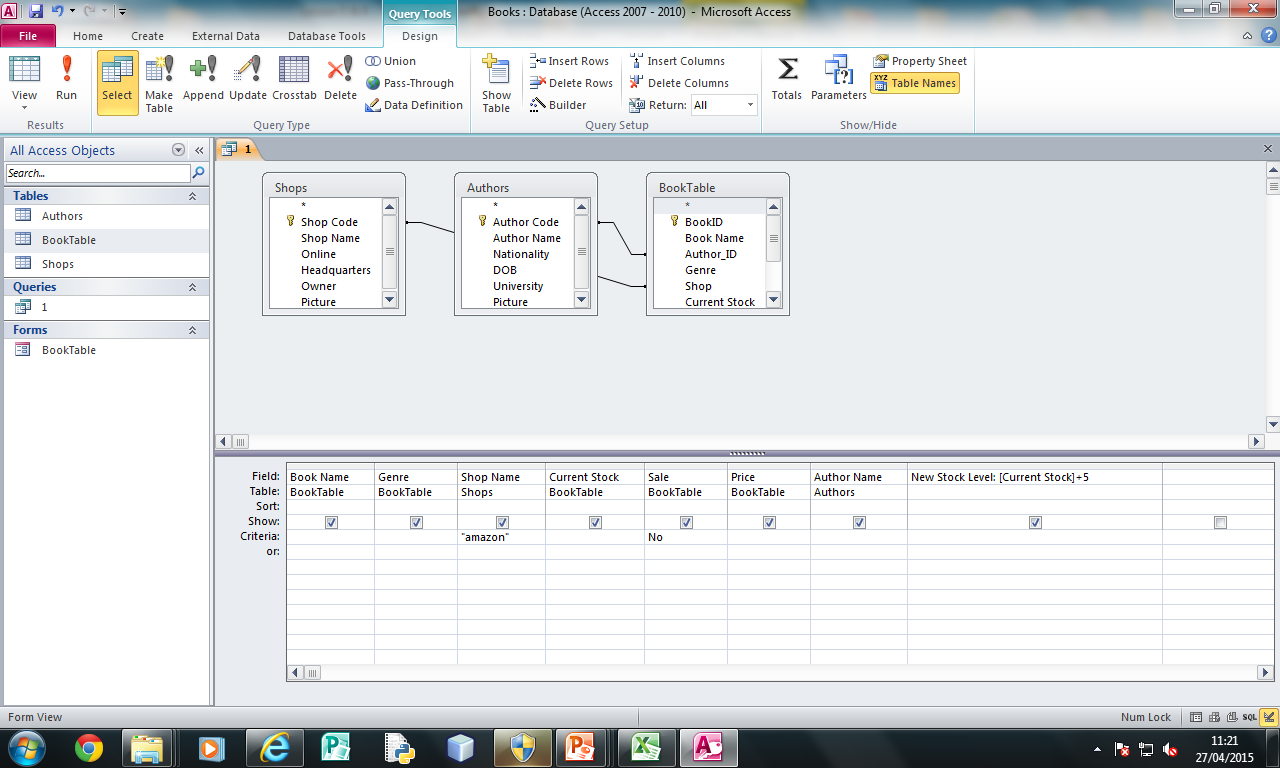 New Stock Level:[Current Stock]+5
Number of Books Added to Stock
Required Field in Square Brackets
Name of new field
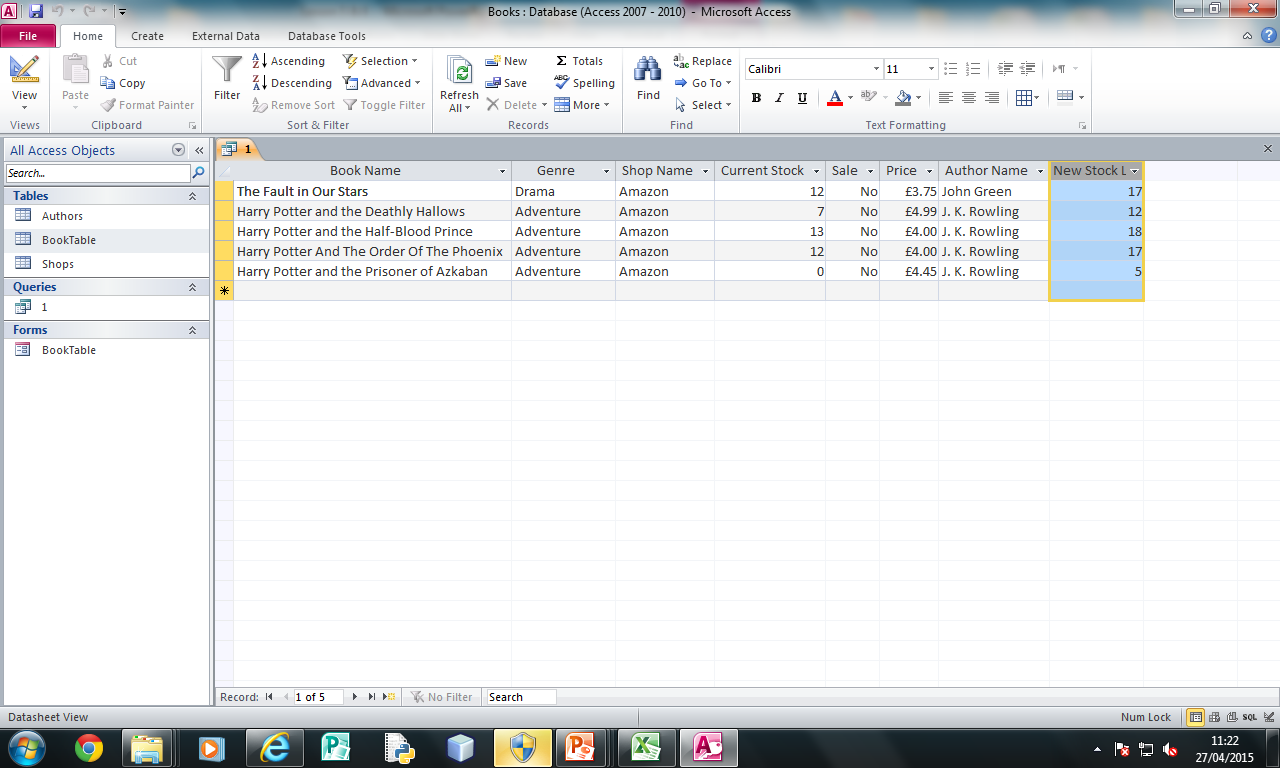 +5
http://www.yahmad.co.uk/
Formulas in Report
We can use a number of formula in the report to calculate values from fields including: Sum, Average, Count, Max, Min etc.
Function Tool
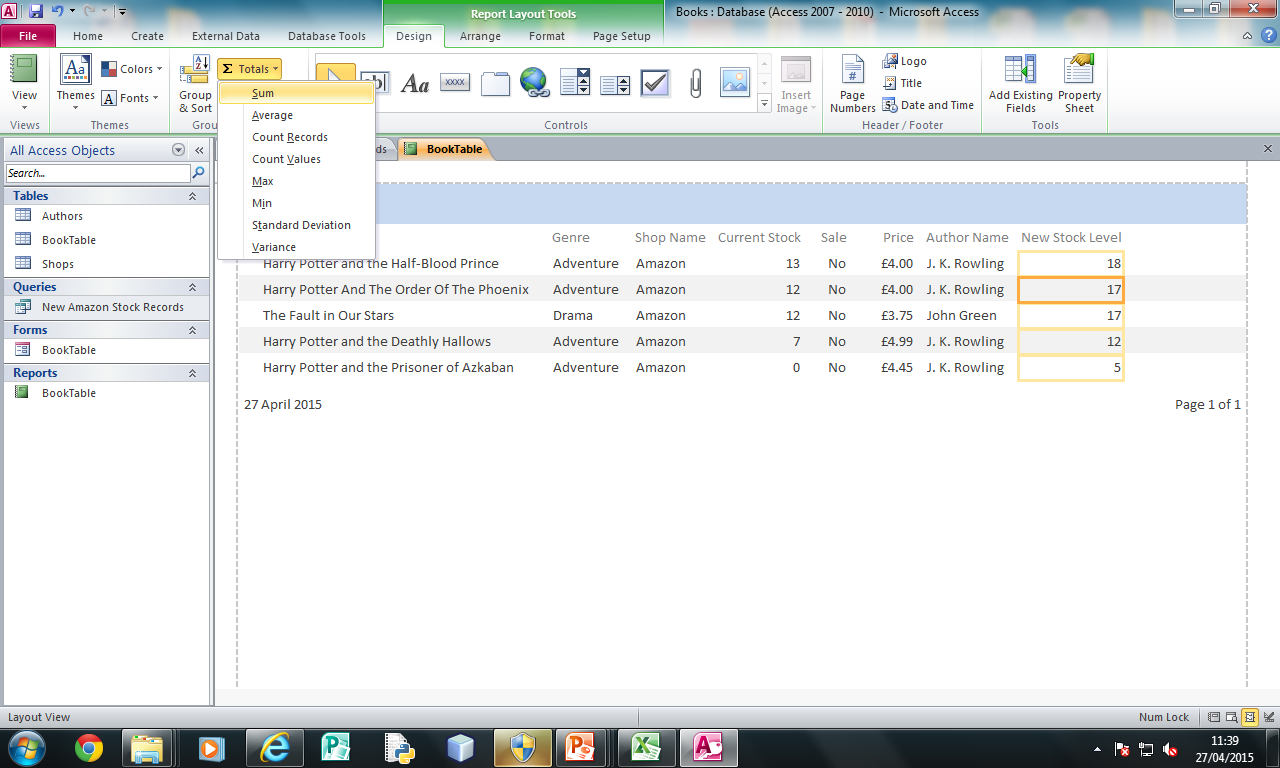 Selected Fields
http://www.yahmad.co.uk/
Formulas in Report  (Design View)
Use the label tool too add a label next to the formula.
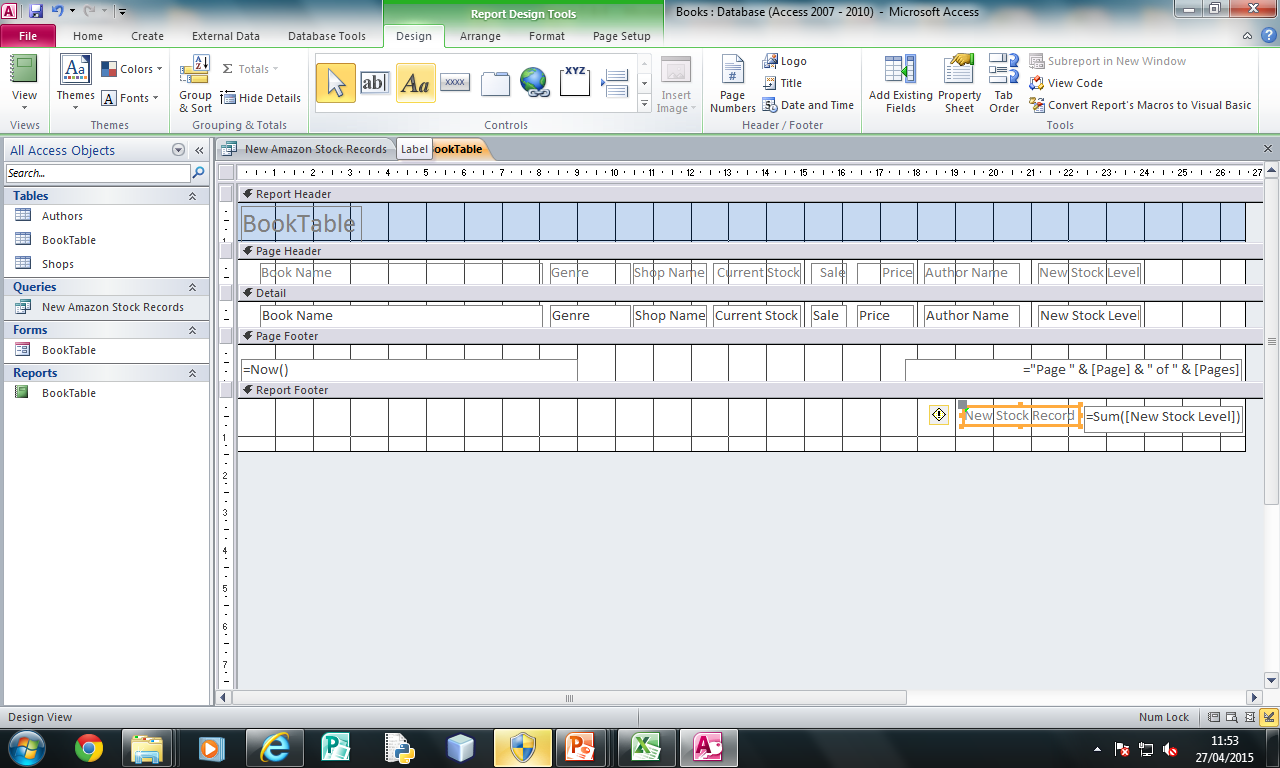 Label & Formula
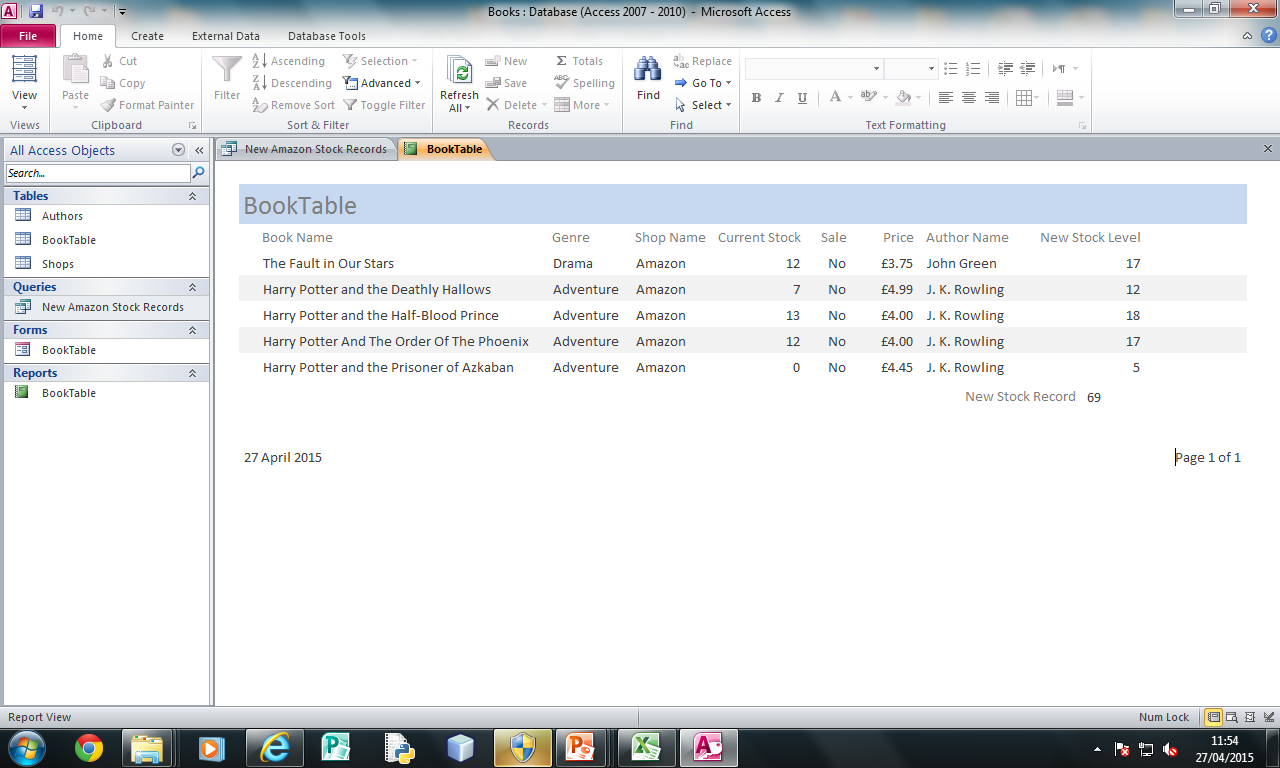 Label & Formula in Report View
http://www.yahmad.co.uk/
Task 2 – Advanced  Query and Report
Extension: Complete extension queries and reports
http://www.yahmad.co.uk/
Plenary – Refer to the Lesson Objectives
http://www.yahmad.co.uk/